Лекция 9:  Сохранение механической энергии
Электрическое поле
1
5.9.  Потенциальная энергия
“Запас работы” за счёт взаимодействия тел системы
!!!
Только для консервативных сил
“конфигурация”
Зам.: 1) Скаляр, 2) >/< 0 .
?
А как узнать
Потенциальная энергия
Работа  в  результате  изменения “конфигурации”   системы
Демонстрация
??
U  f (x,y,z);    
                       (x,y,z) = (x1,y1,z1, …, xi,yi,zi, …, xn,yn,zn}
“конфигурация”
5.10.  Связь силы  и  потенциальной энергии.
Прямая и обратная задачи
а)
б)
5.10.1.  Прямая задача:         известна                         ,
?
как узнать
“Процедура”:
“конфигурация”
1) «Нормировка» - договор:
2) Как искать:
Примеры
1. Гравитационное взаимодействие
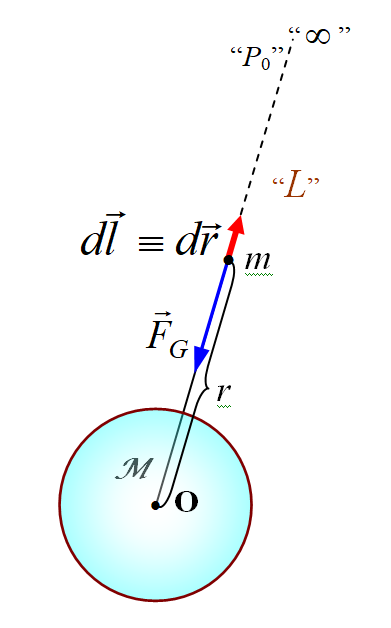 U < 0  !?
притяжение !
2. Электростатическое взаимодействие («кулоновские» силы)
U < 0  !?
>
отталкивание и
притяжение
2. Упругие силы
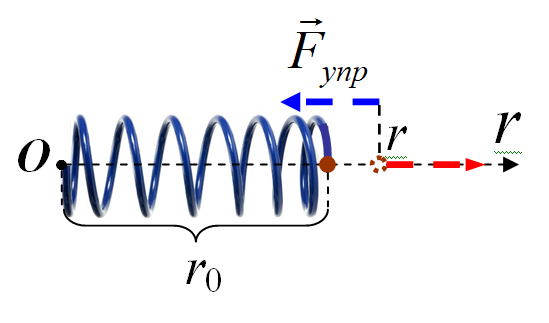 Знакомый результат? 
5.10.2.  Обратная задача: известна
(из определения потенциальной энергии)
(определение элементарной работы)
или
или
“Градиент”
5.11.  Закон сохранения механической энергии
5.11.1.  Одна частица (МТ)
?
m
 Если работа неконсервативных сил, действующих на частицу, равна нулю, то её полная механическая энергия сохраняется
5.11.2.  Система материальных точек
А. («подготовительная» формулировка) Если внешних сил, действующих на тела системы, нет, а также нет и внутренних неконсервативных сил, то полная механическая энергия системы не меняется с течением времени (т.е. сохраняется)
Б. («рабочая» формулировка)  Если равна нулю работа внешних сил, действующих на тела системы, а также равна нулю и работа внутренних неконсервативных сил, то полная механическая энергия системы не меняется с течением времени (т.е. сохраняется)
Если:
то:
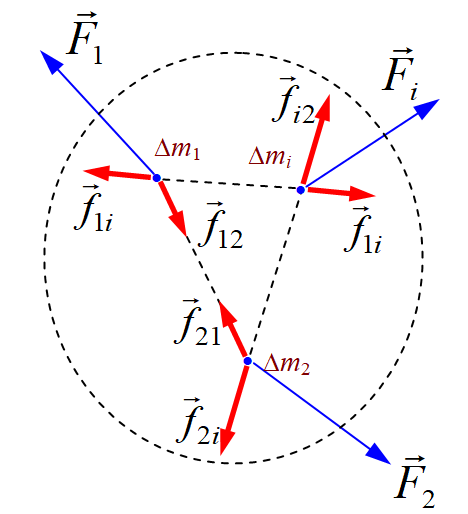 Сложим
Если:
то:
В. Если равна нулю суммарная работа неконсервативных сил, действующих на тела системы, то полная механическая энергия системы не меняется с течением времени (т.е. сохраняется)
(«расширенная» формулировка)
«Пусть никто не думает, что великое создание Ньютона может быть ниспровергнуто теорией относительности или какой-нибудь другой теорией.
   Ясные и широкие идеи Ньютона навечно сохранят своё значение фундамента, на котором построены наши современные физические представления»
 
А. Эйнштейн (1948 г.)